Hattie, J. 2003. Teachers Make a Difference. What is the reseach evidence.  Kyseiset erot aiheuttavat eron
oppilaiden oppimiseen suuntautumisessa.
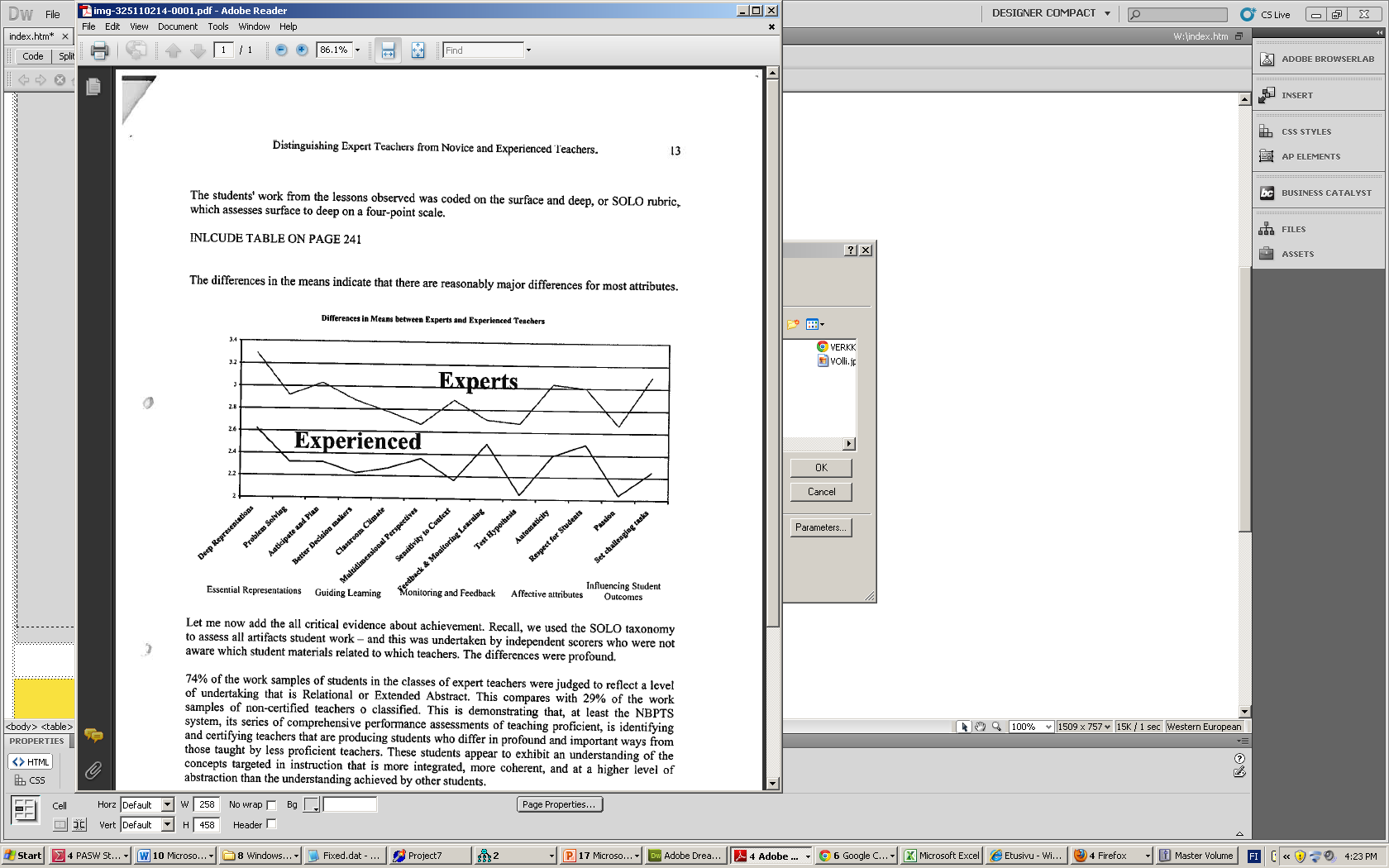